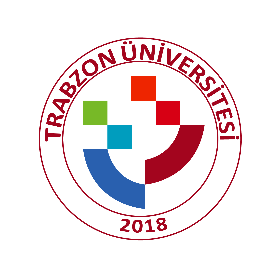 UnvanıAdı Soyadı
TRABZON ÜNİVERSİTESİ
Birimi
BİRİM ADI
www.trabzon.edu.tr
E-posta
Telefon
TitleName Surname
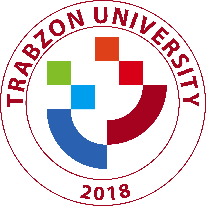 TRABZON UNIVERSITY
Unit
UNIT
www.trabzon.edu.tr
E-mail
Phone/Contact